ANNOUNCEMENTS
Feb. 9, 2018
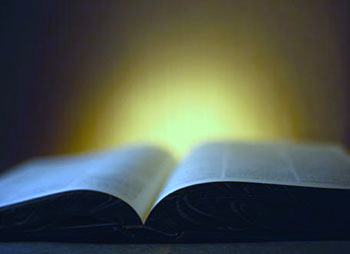 God’s  Promise  for the week
“Blessed is he whose 
fault is taken away, 
whose sin is covered.” 
                     (Ps 32:1)
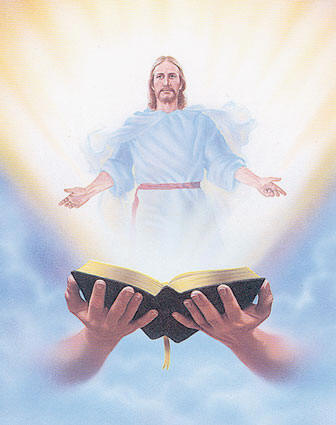 Welcome
Guest
TEACHINGS
Christian Parenting – ME 49
Encounter with Jesus - LSS 1- 48
Sat., Feb 17, 2018, 1- 6 pm
 @ DMP Classroom
Save the Date
Disciples’ 
Assembly
Sat., March 10, 2018
Save the Date
Apr. 7, 2018
Emergence
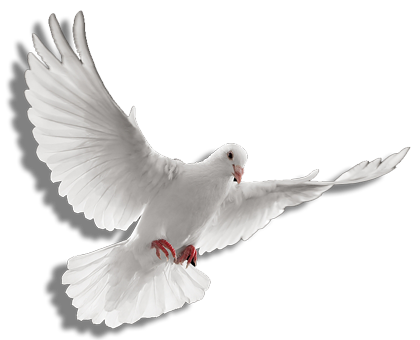 Life in the
Spirit 
Seminar #49
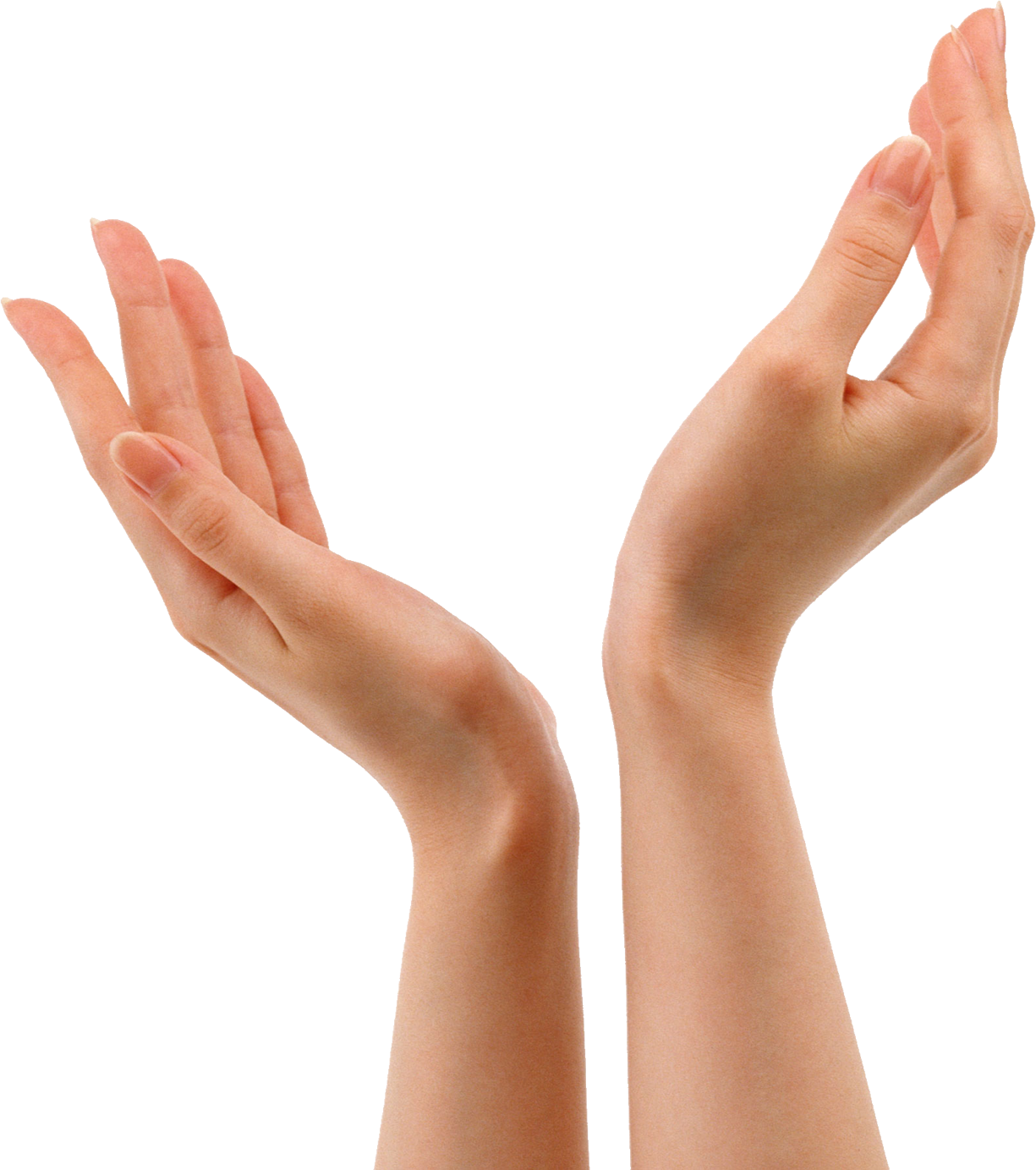 April 13-15, 2018
Salubungan is on March 2, 2018
Contacts: Earl & Flo Manguiat
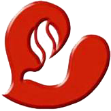 BLD Newark
[Speaker Notes: Applications are currently being accepted]
Marshaling 
Schedule
Feb. 16, 2018
Pastoral
Apostolate
ORDER
Be imitators 
of Me.” 
            1 Cor 11:1
DIRECTIONS
● Let your action be infused   
    with love, compassion, and   
    humility.
● Be forgiving and merciful 
   towards others.